Livestock and Grains Situation and OutlookJanuary 2018
Brenda L. Boetel
UW-River Falls
Extension Commodity Marketing Specialist
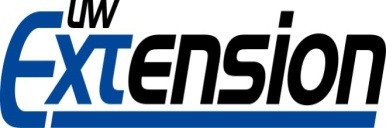 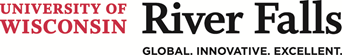 Livestock
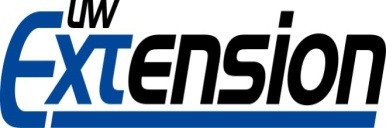 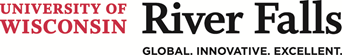 Meat production was up 2.5% in 2017 and will be up 2.8% in 2018
Broiler production up 2.1% (+1.8% in 2018)
Turkey production down 0.3% (-1.9% in 2018)
Pork production up 2.5% (+3.7% in 2018)
Beef production up 3.8% (+4.9% in 2018)
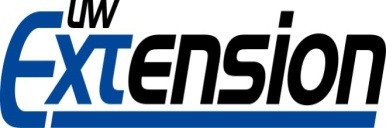 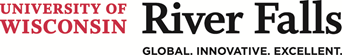 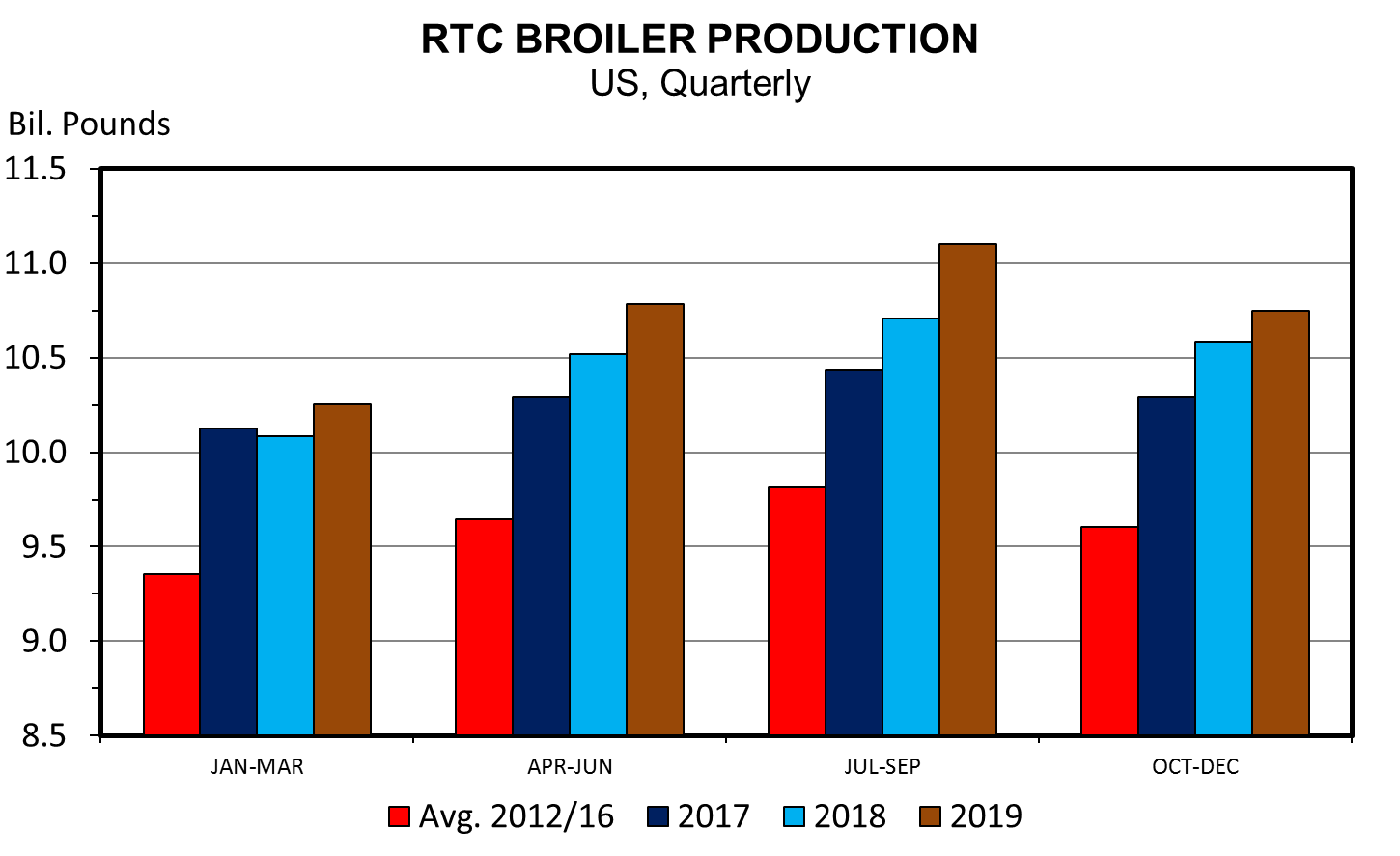 Accounts for 51% of meat disappearance in US
2018 will be 5th consecutive year of record setting production
Poultry supplies were 0.2 lb/capita smaller due to lower turkey production
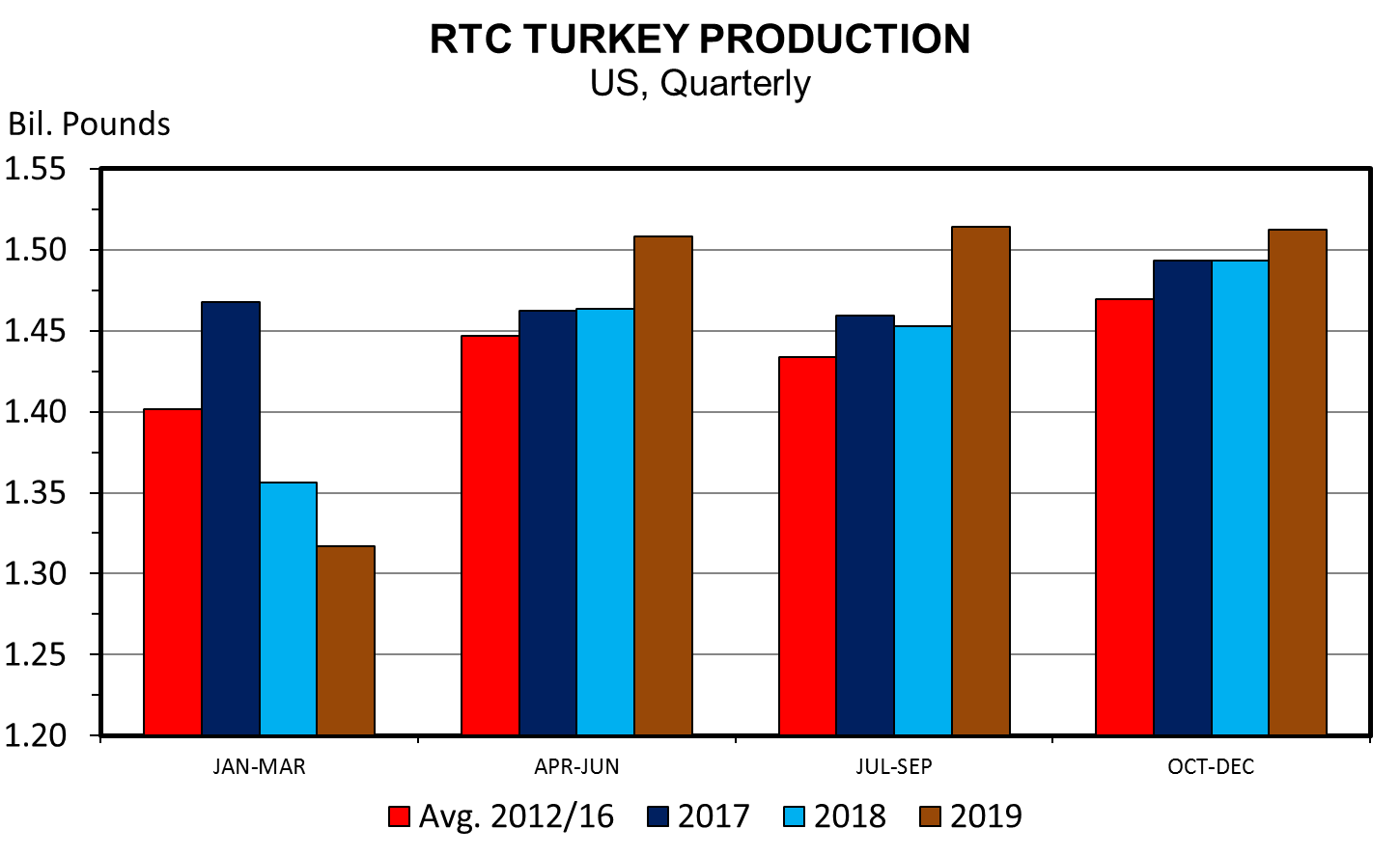 Adding poultry slaughter capacity
Increase production
Increased reliance on exports
2017 exported 16% of production
Up approx. 1% over 2016
Mexico (-10%) big export market
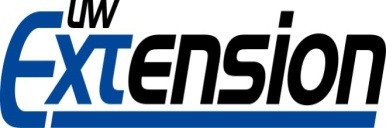 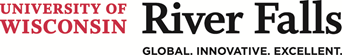 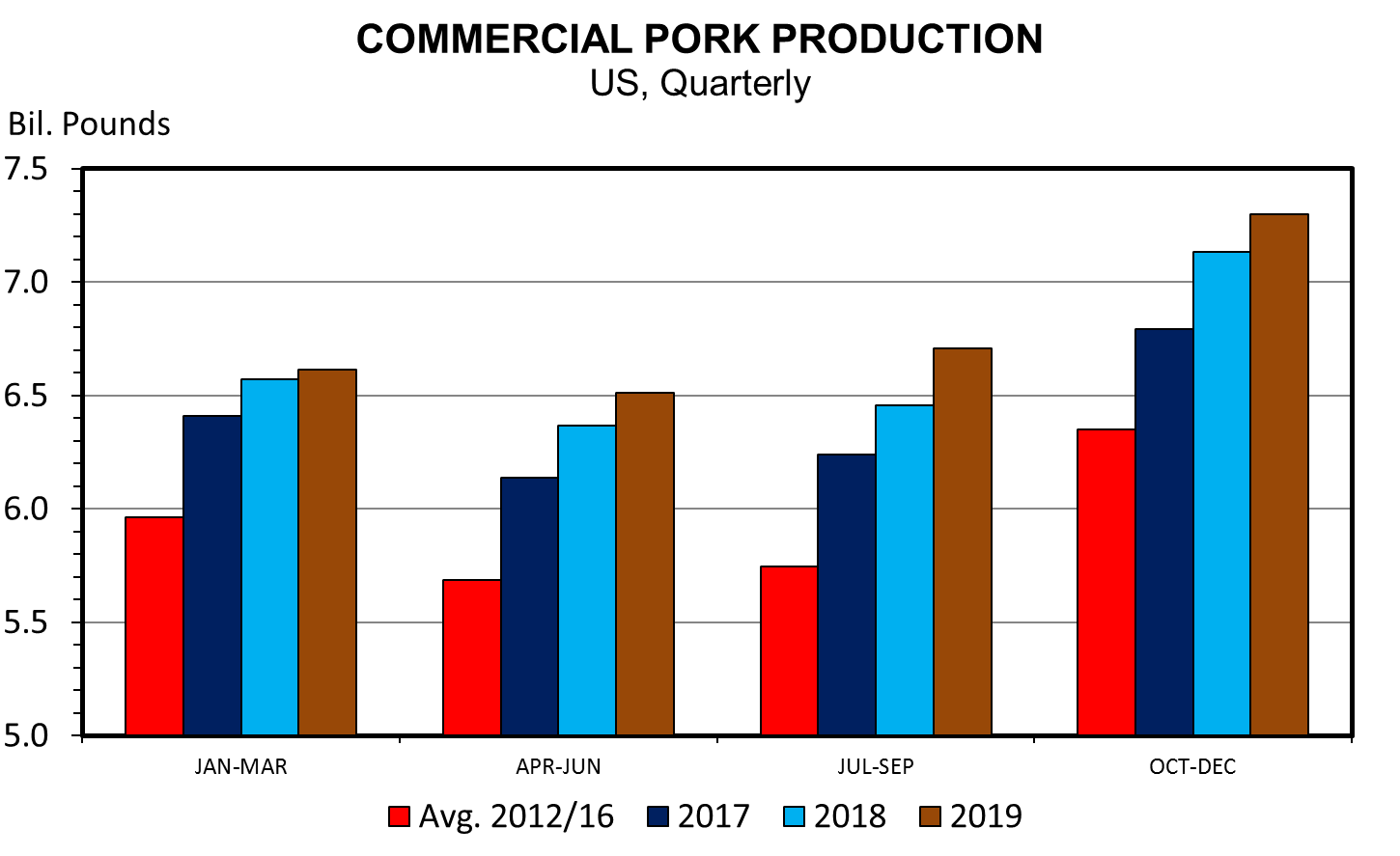 4th year of record production
 2017 production up 0.8 lbs/capita
2018 up 1 lb per capita
Export 21% of pork production
+3.9% in 2017, +4% in 2018
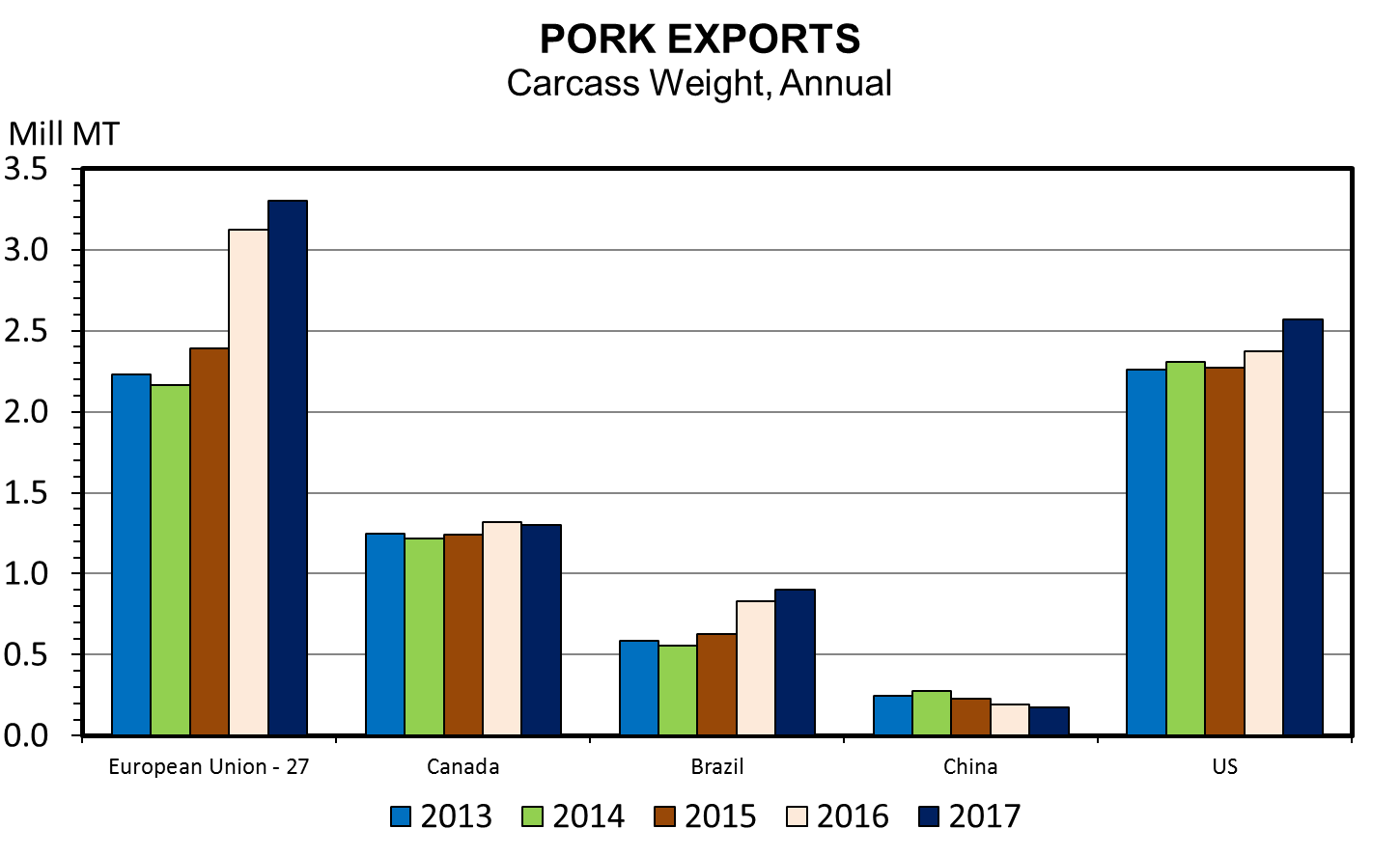 2014 US exported 6.7% more weight than EU
 2017 US exported 2.5% less weight than EU
7% less to Japan
17% increase to Mexico
24% increase to S. Korea
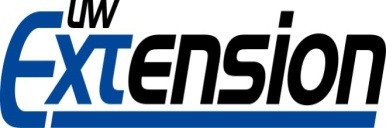 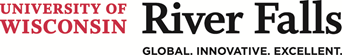 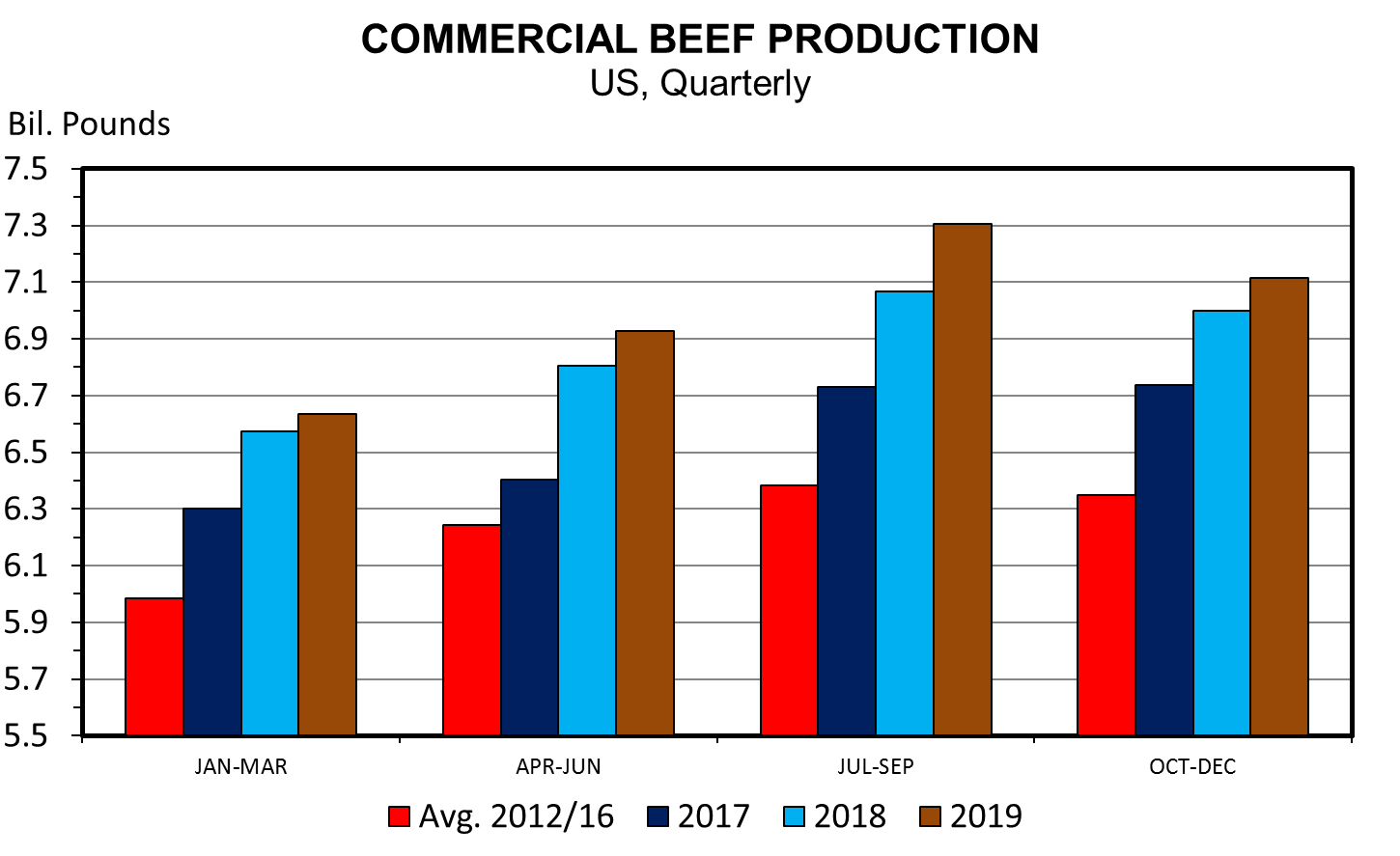 Beef production will grow faster than pork or poultry
 Record production in 2018 (+3.8% in 2017, 4.9% in 2018)
 Cattle herd will be up 650K to 94.2 million
 Herd growth will remain at expansion levels
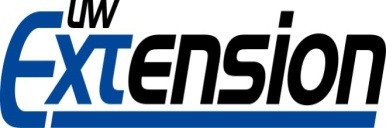 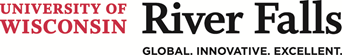 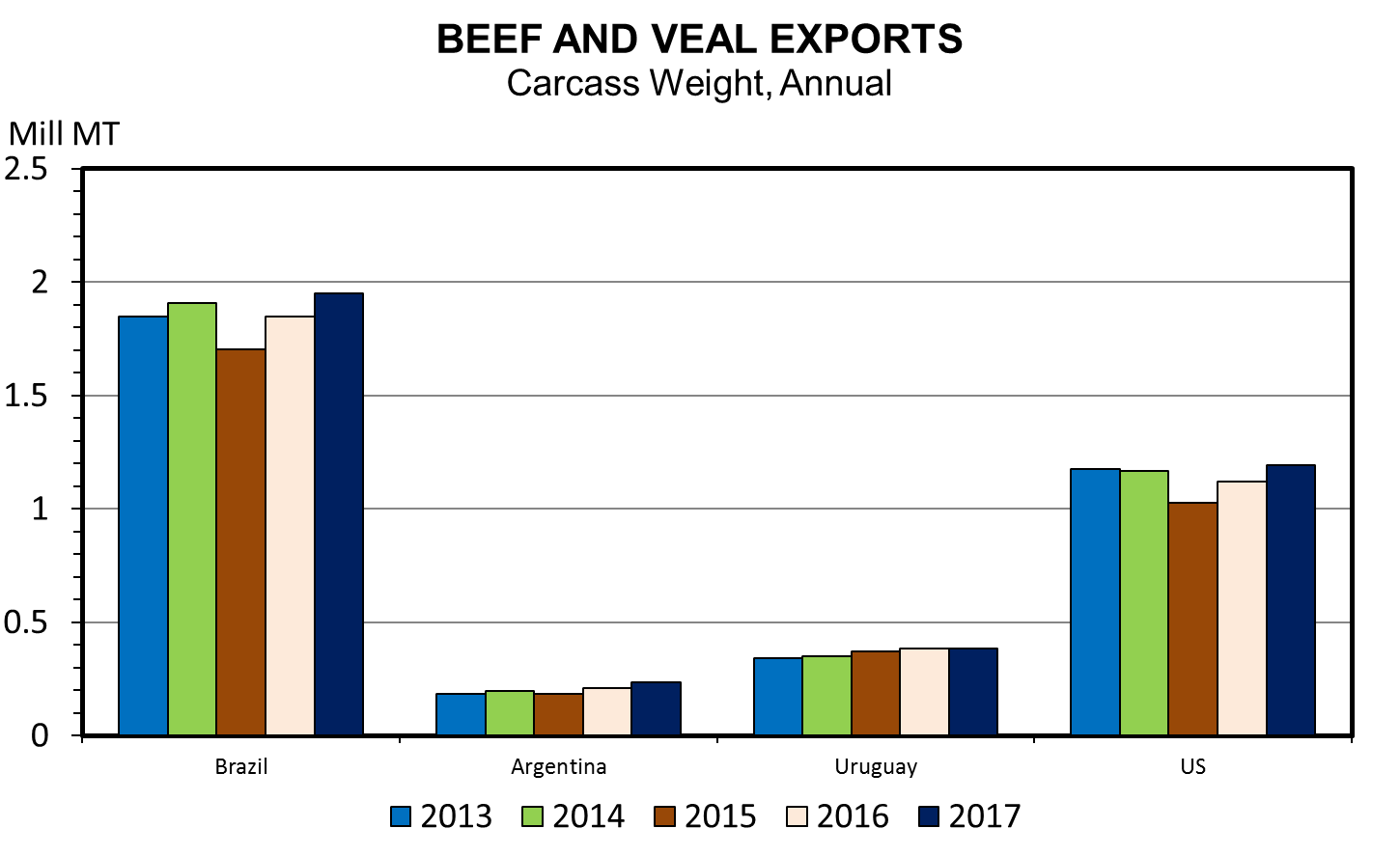 Beef Exports  (+11% in 2017, +6% in 2018)
Japan +28% in 2017
Canada +2.3%
Mexico +7.5%
South Korea +6.1%
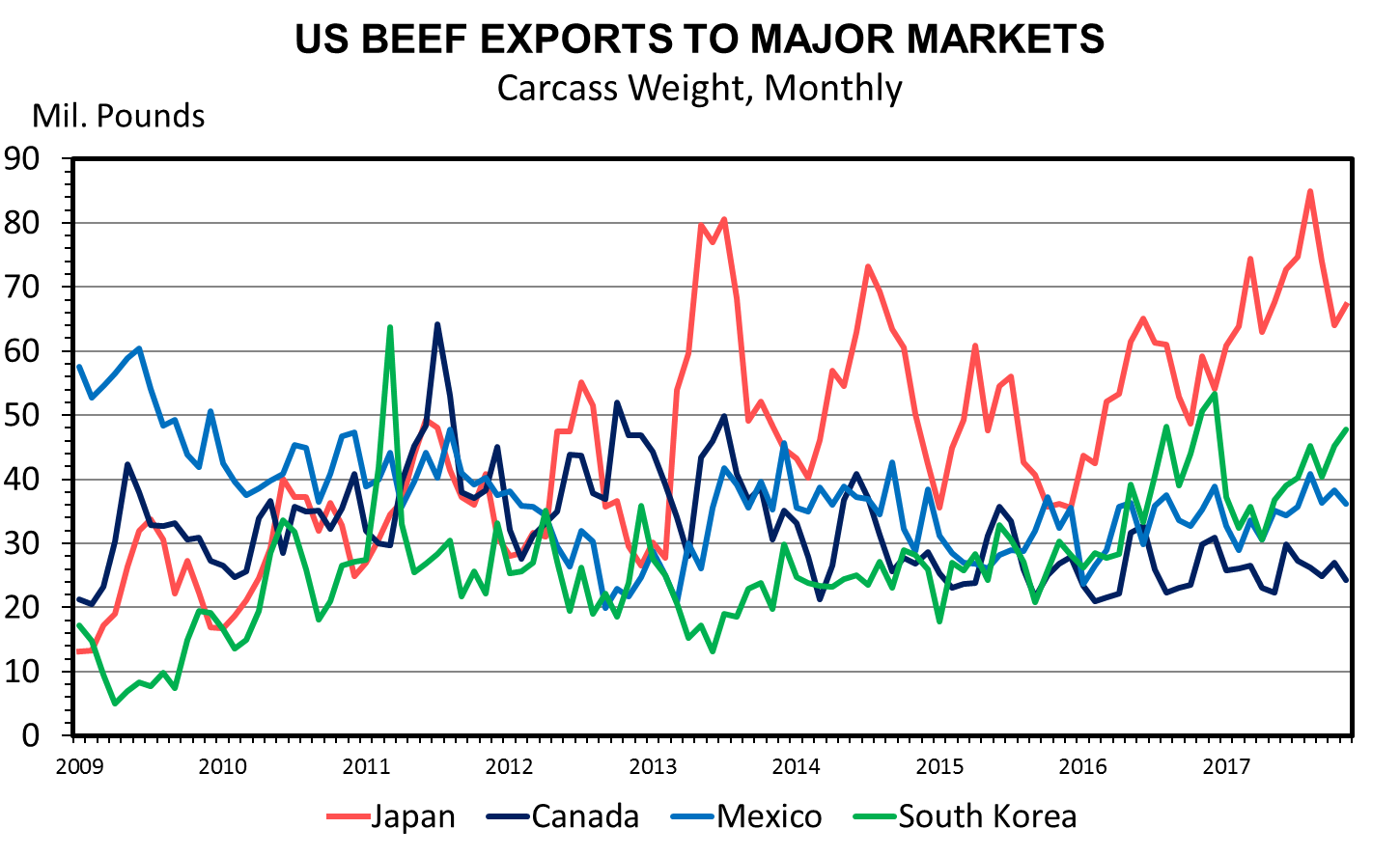 Where do US Beef Exports go? 
Japan – 30%
South Korea – 22%
Hong Kong – 14%
Mexico 14%
Canada 8%
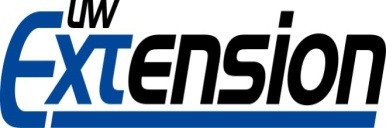 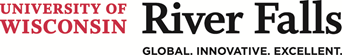 Where are we headed?
Cattle price outlook should be viewed as having potential to be much different than expectations shown here.

Feeding industry will remain current, but carcass weights will continue to increase
Loss in currentness will push feeder and calf prices lower

Expansion markets favors industry participants closer to the end user

Retail beef price will fall more than expansion beef production

Growing beef supplies but limited packer capacity means increased packer bargaining power
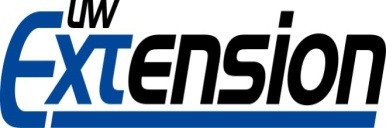 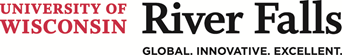 Where are we headed?
Feeders saw record profitability in 2017
Margins will shrink in 2018

Cow calf and feeder profitability will shrink 
Continued volatility
2018 will see increased cattle herd
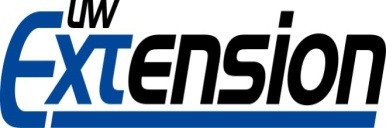 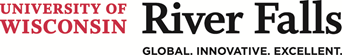 2018 Prices
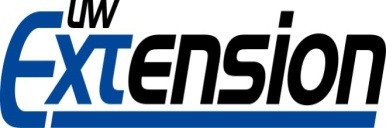 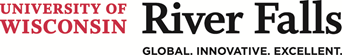 Soybeans
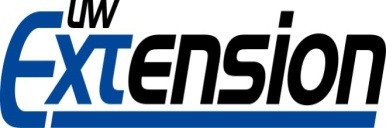 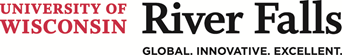 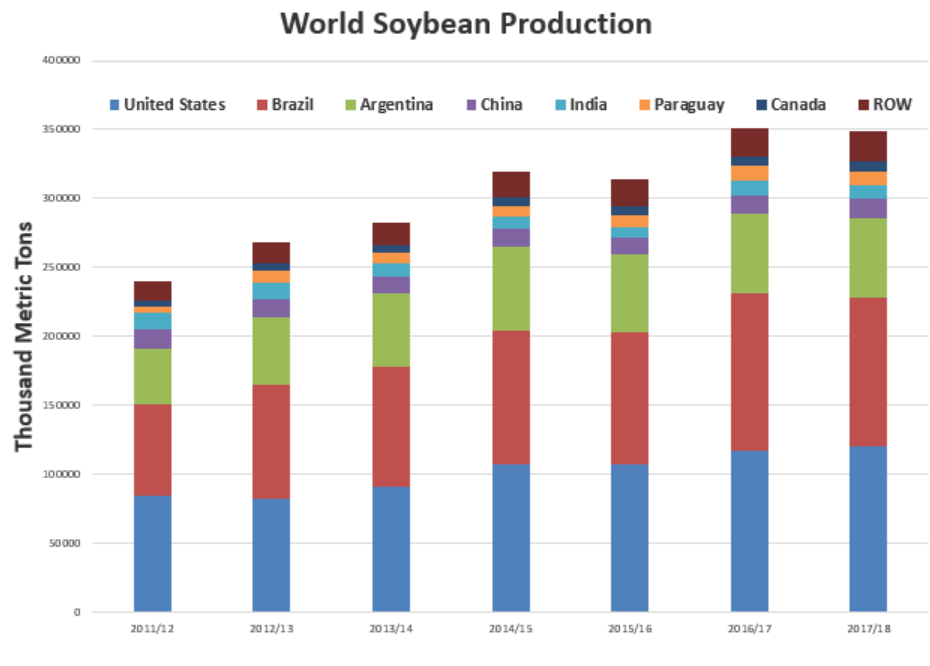 Soybeans
World production at 12.823 billion bushels
US production - 4.392 BB
Brazil production - 4.041 BB
Argentina production – 2.058 BB
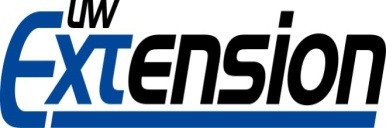 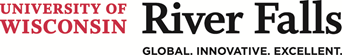 Bullish Factors
2017/18 global demand is strong
US Crush is up 2.5 MB from last year (projected up 10 MB for MY)
Soybean Oil stocks are down 2% from October
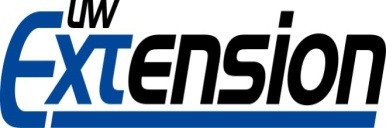 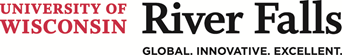 Bearish Factors
Despite strong crush – meal and oil output is lower indicating lower quality
Brazilian growing conditions have been good
Brazilian consultants raise crop estimate
US share of Chinese market has dropped to 30%
USDA will likely revise projections lower
China tightens import specifications on soybeans
Only up to 1% FM 
Current #2 soybeans allow 2% FM
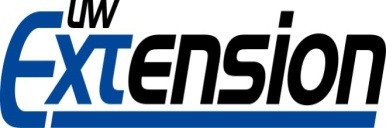 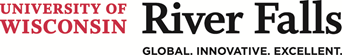 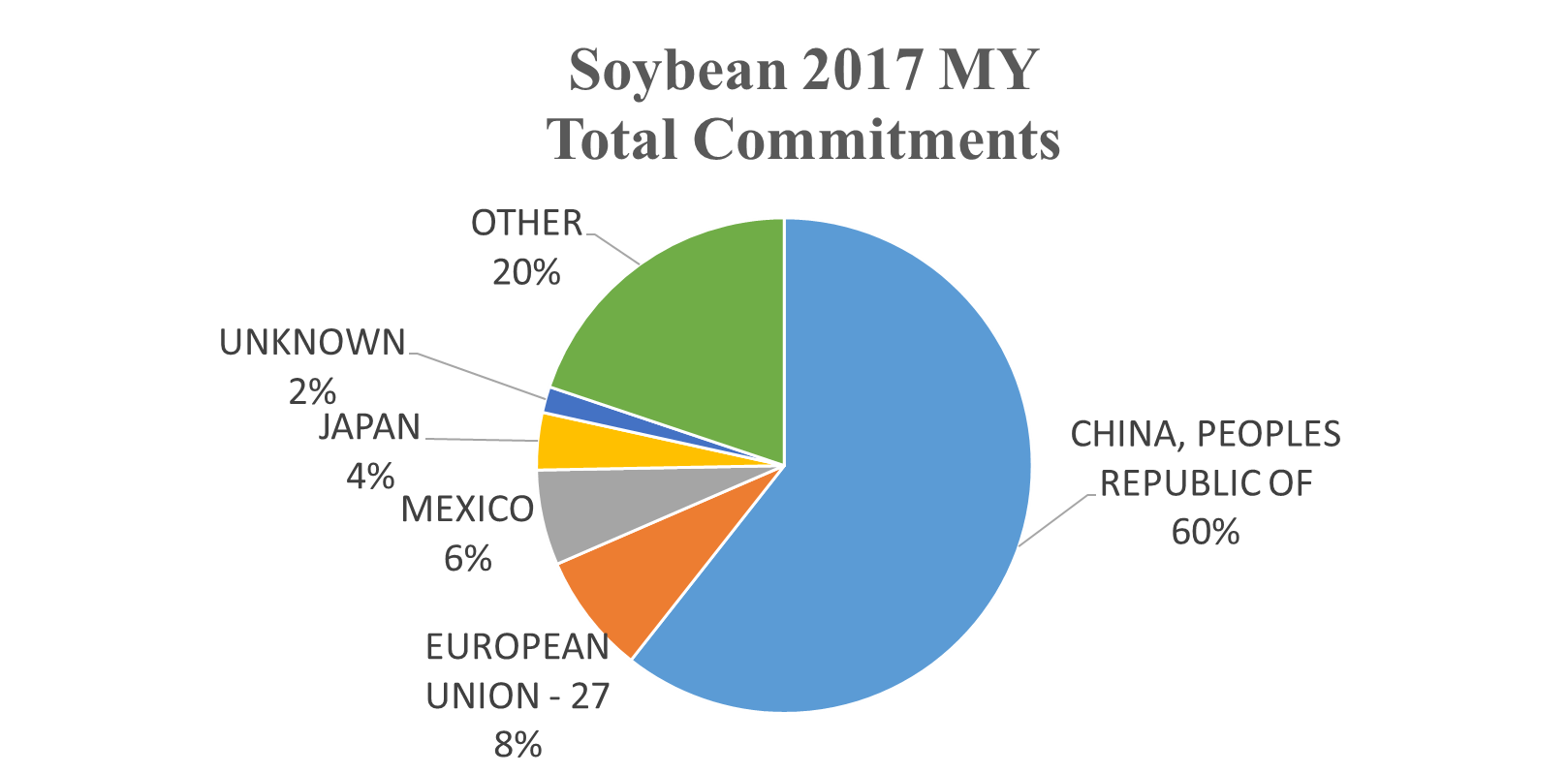 Total Commitments are down 15% to date
Exports to China are down 26% to date
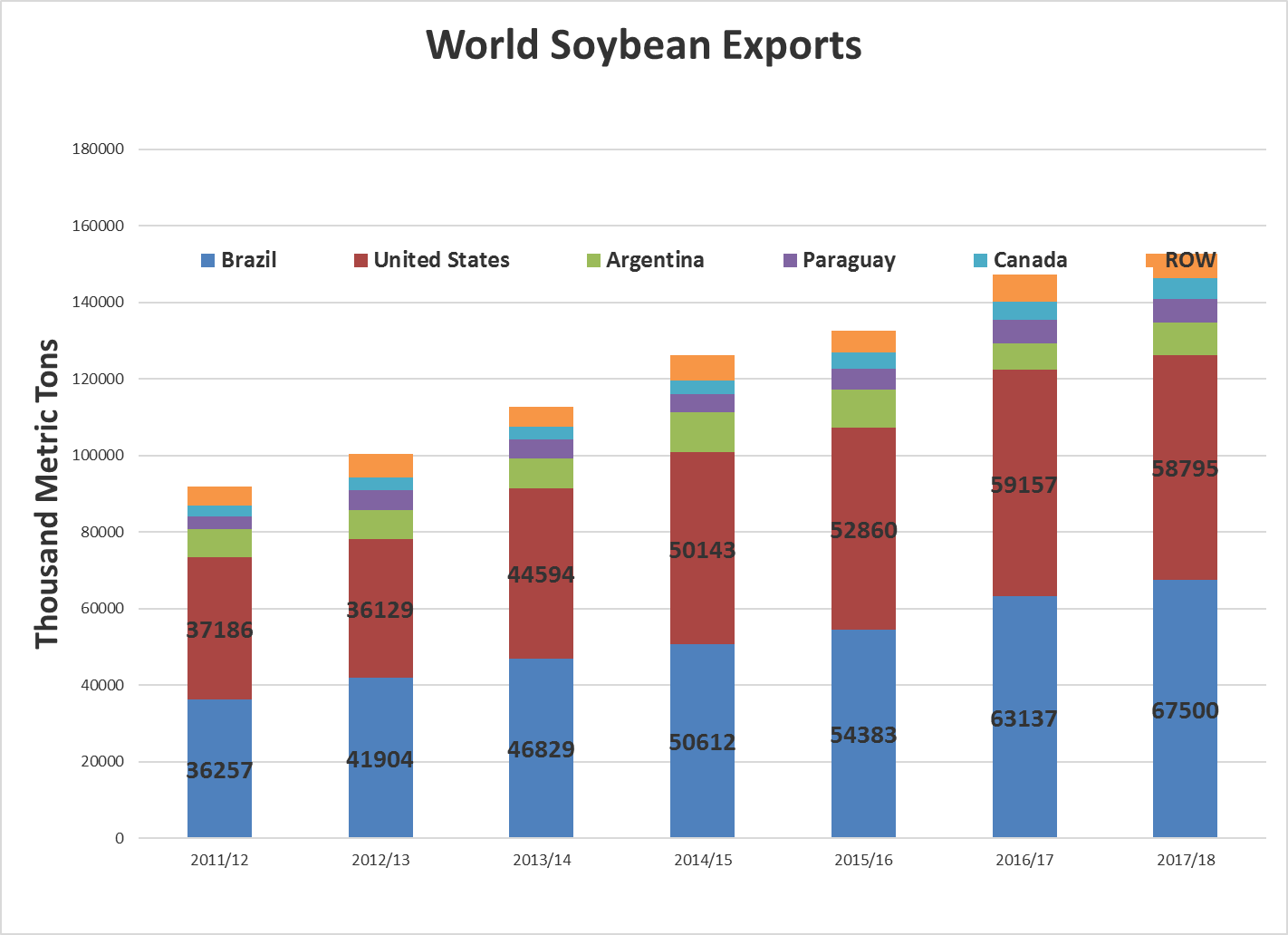 USDA Projections
Brazil will be up 6.9%
US down 0.5%
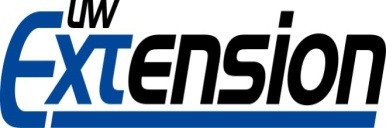 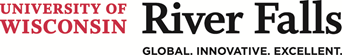 Corn
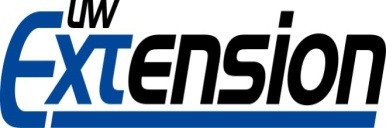 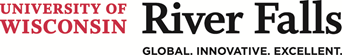 US Corn Supply
Total Supply = 16,947
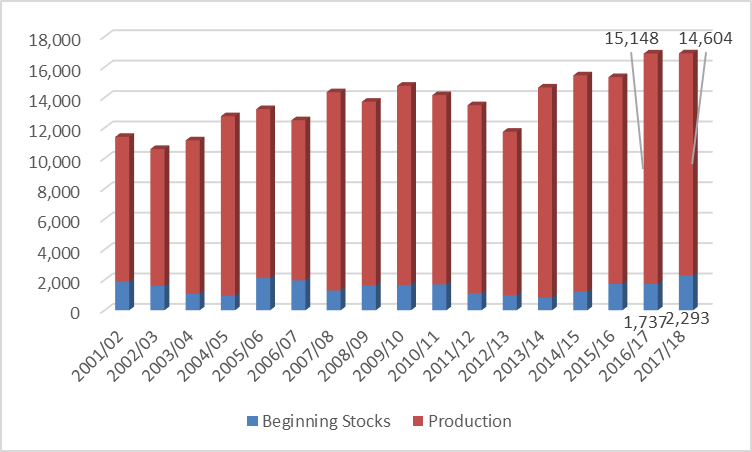 Decreased corn acreage planted/harvested of 3.8 M
Supply is stable YoY but demand is down 1%
Carryover will increase 6.8%
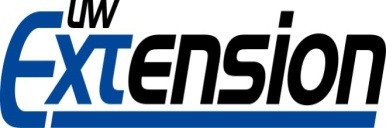 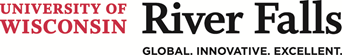 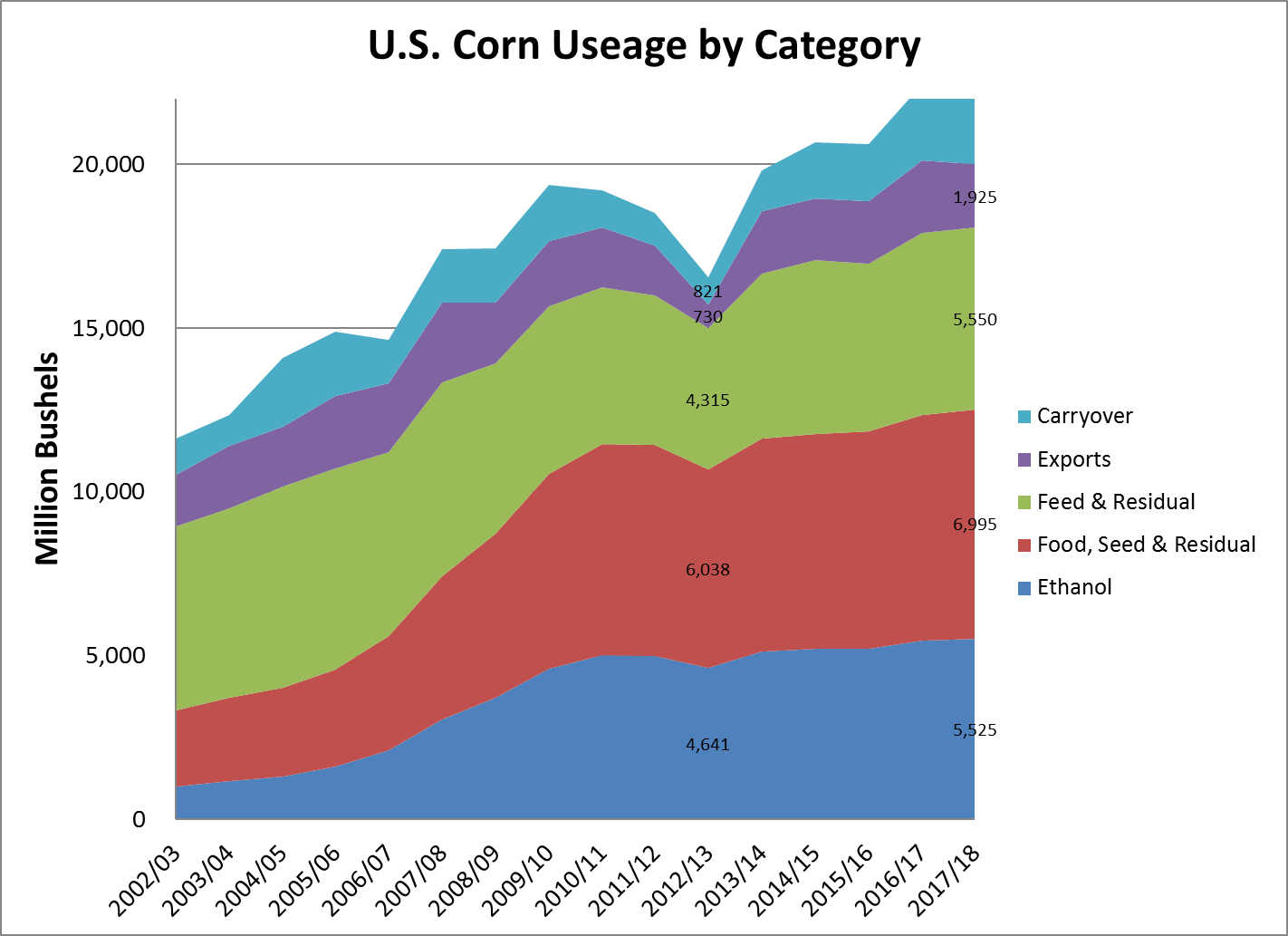 Feed and Residual stable
Ethanol down 1.4%
Exports down 13.5%
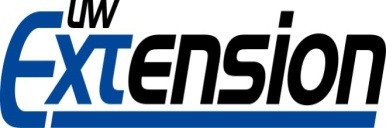 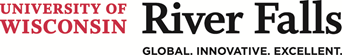 US Ethanol Production
Through first 3 months of MY, on pace to have 5.550 BB, up 25 MB than USDA projection

Production decreased 58,000 bpd in December
First time below last year since Aug 4

US exported 93.6 million gallons in October, up 7.2 million gallons (8.3%) from September
Down 24.3% YoY
Exports decreasing
Shipments to Brazil lower after 20% tariff implemented and China implemented 30% tariff
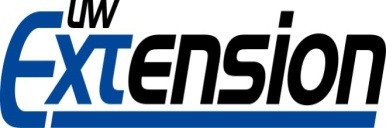 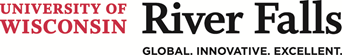 US Corn Exports
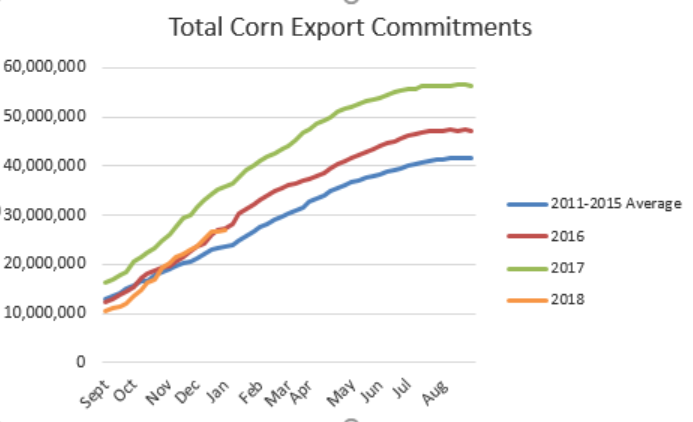 2017/18 MY  - commitments down 23%, outstanding sales down 15%
Mexico commitments down 2.6%, outstanding sales down 15%
Korea commitments down 60%, outstanding sales down 25%
Japan commitments down 14.5%, outstanding sales up 10%
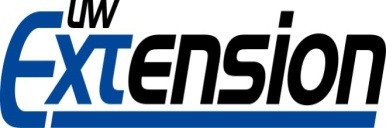 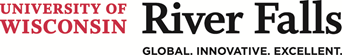 Bullish Factors
Increased cattle on feed
Slightly lower acres for 17/18 MY
Bearish Factors
Dry weather in Argentina and persistent La Nina effects
Strong demand is already factored into price
Weaker exports
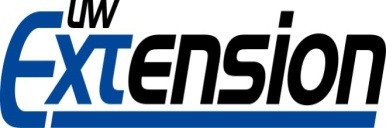 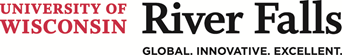 21
Thoughts for 2018 and beyond
Supply/demand concerns

Large crops

Corn markets have adjusted downward to absorb supplies

Soybean market is still overpriced

Limited upside potential for price
To make a move up need bullish news, but to continue down need no new news
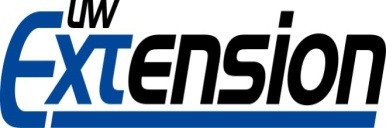 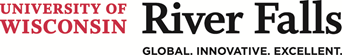 Where will prices go for 2018?
Corn
Dependent on acreage and mother nature

Likely see a decrease in acreage
Trend yield of 172.1 bu/acre
Harvested acres of 82.5 M
14.3 BB production +  2.477 BB carryover + 40 MB imports = 16.794 BB supply
Maintain current demand
Stocks to use = 15.3% - current is 17.1%
Cash prices would be similar to 2017 harvest price and potentially $0.10 higher
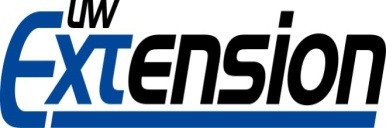 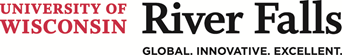 Where will prices go for 2018?
Soybean
Likely see an increase in acreage
Trend yield of 47.6
Harvested acres of 90.2 M
14.3 BB production +  2.477 BB carryover + 40 MB imports = 16.794 BB supply
Maintain current demand
Stocks to use = 14.6%, current is 11%
Cash prices could be as low as $8.46 at harvest
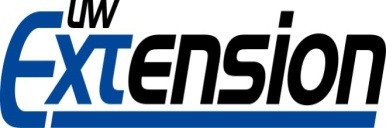 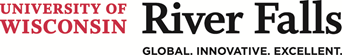 Things to watch in 2018
Argentina export tax decrease by 0.5% each month starting in 2018
This will increase export pressure from Argentina
Value of dollar beginning to increase
Economy at near full employment
Wage growth is strong
China?
Importing less soybeans
Changing specifications for soybean imports
Leaving NAFTA? 
Talks begin Jan 23
Bilateral Talks
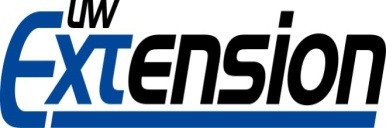 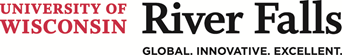 Thank you!
Any Questions?
Brenda.Boetel@uwrf.edu
Sources
Data:  LMIC, USDA-NASS, USDA-FAS
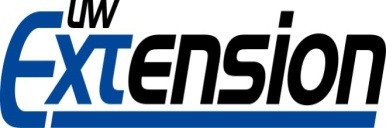 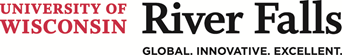